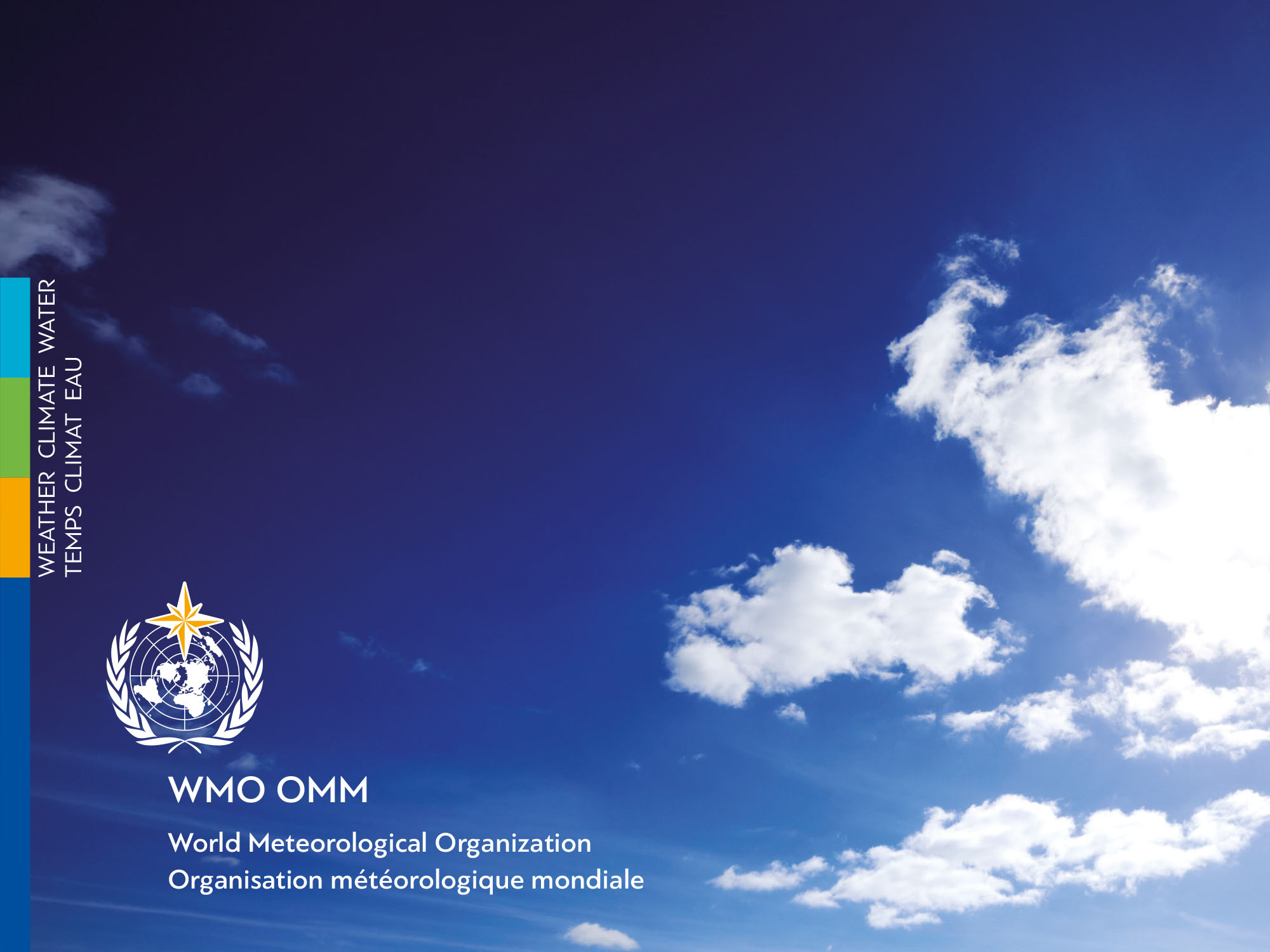 Development of monitoring by variables (beyond atmosphere and sea ice), intervals (beyond season), origin (in-situ/ reanalysis), formats (graphics/ text/WIS)

Vasily Smolyanitsky
Arctic and Antarctic Research Institute
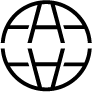 New information sources, techniques and variables
New information sources implemented at AARI by January 2020 for monthly and seasonal monitoring
Reanalysis: 
ERA5 - Monthly averaged data on single/pressure levels from 1979 to present (atmosphere, snow, ocean)
MERCATOR - Global Ocean 1/12° Physics Analysis and Forecast updated Daily (ocean)
Stations combined with analysis
Greater amount of obs from coastal stations on panarctic scale
ArcticGRO (rivers)
CALM (permafrost active layer depth)

New techniques
Scripts in R allowing automatic production of graphs both for the Arctic and Antarctic
Updates weekly (sea ice, atm), monthly (atm), seasonally (other)
Validation (jointly with HMC Moscow, YOPP ?)
2
Atmosphere
Surface air temperature
Stations: GTS
Reanalysis: NCEP, ERA5 
Precipitation
Stations: GTS
Reanalysis: NCEP, ERA5
 Geopotential heights (500, 200, 50 Hpa)
Reanalysis: NCEP, ERA5
Wind (daily mean, maximum in gust)
Reanalysis: ERA5
3
Atmosphere: SAT ERA5
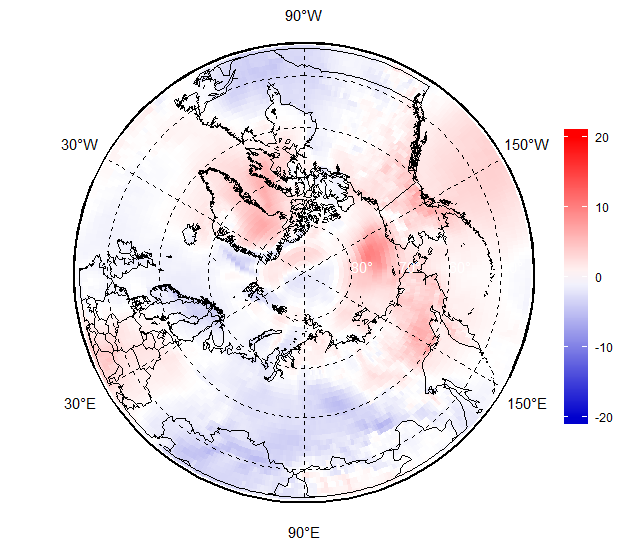 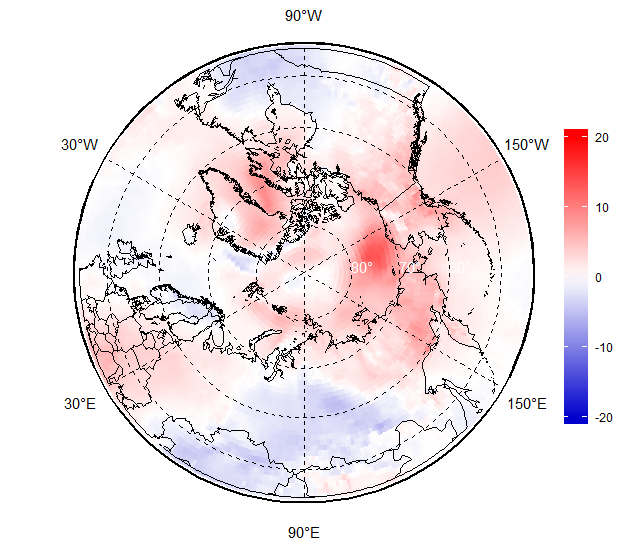 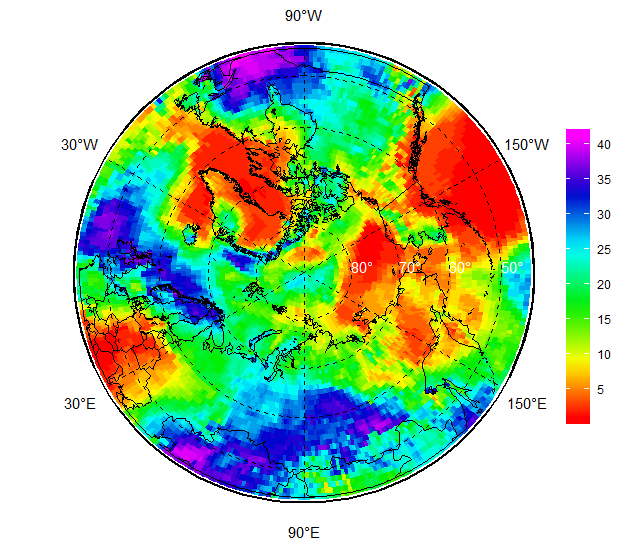 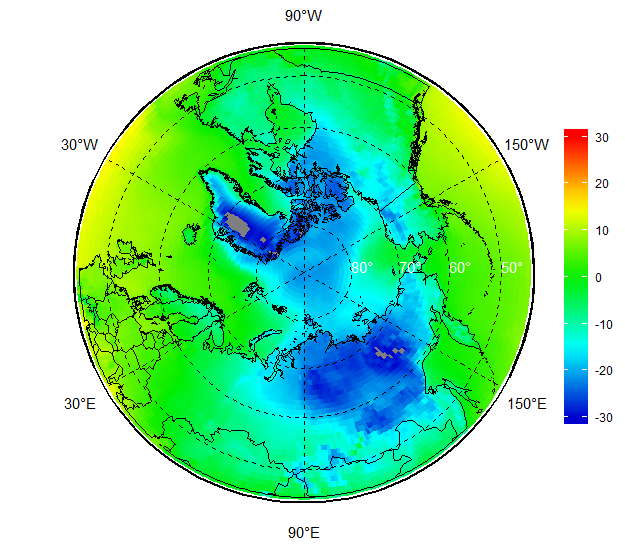 Nov 2019                  Anom 1981-2010            Anom 2000-2019
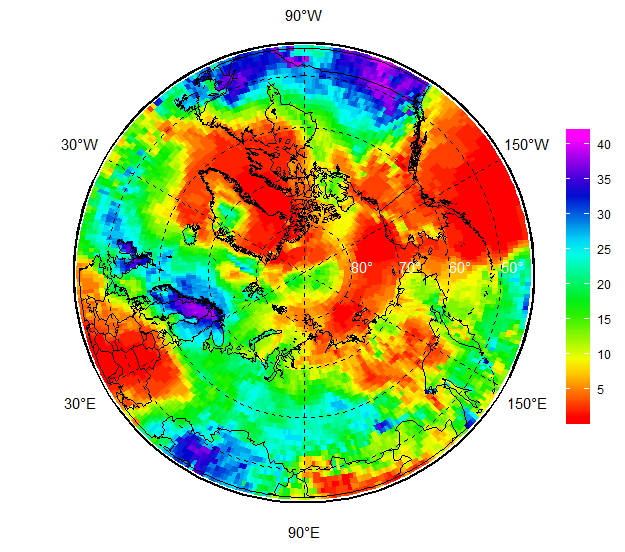 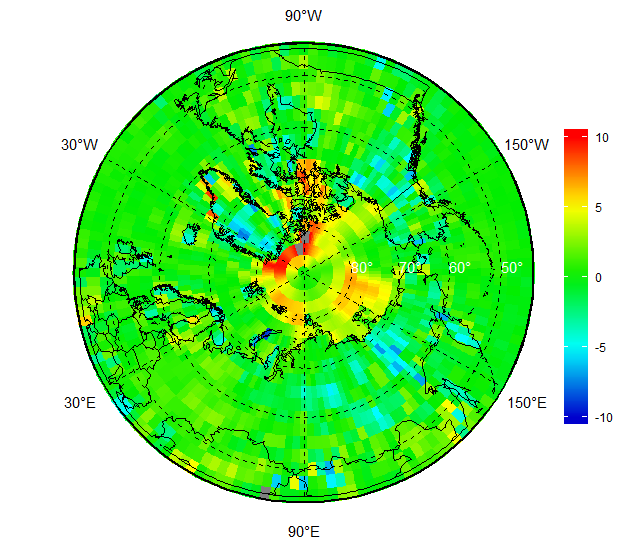 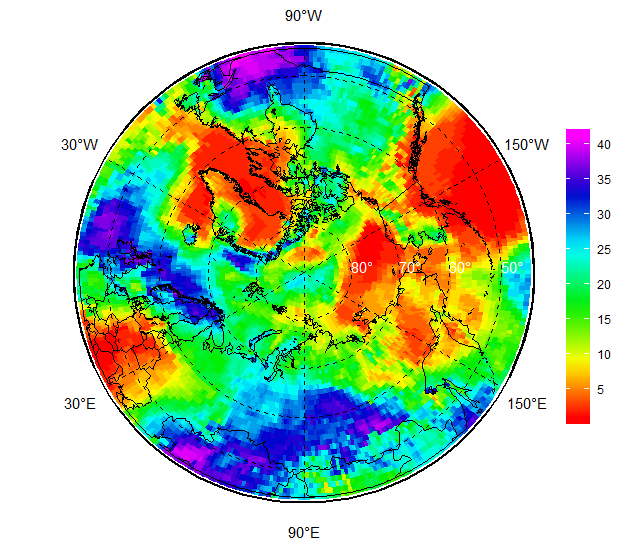 ERA5 – NCEP             Rank Nov’2019                    Rank SON 2019
4
Atmosphere: Prec ERA5
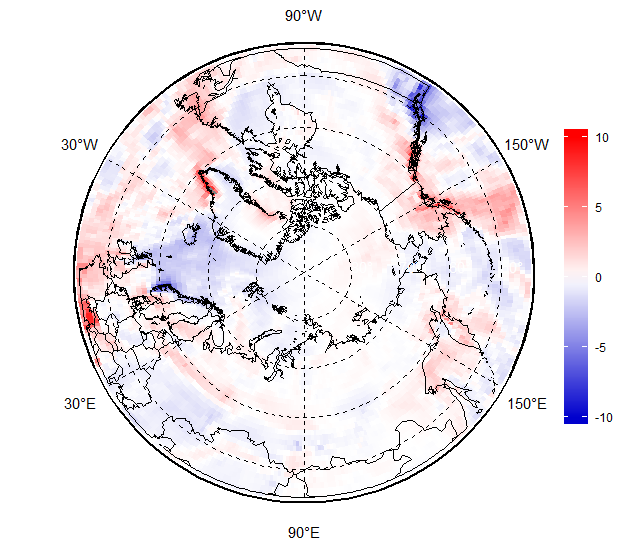 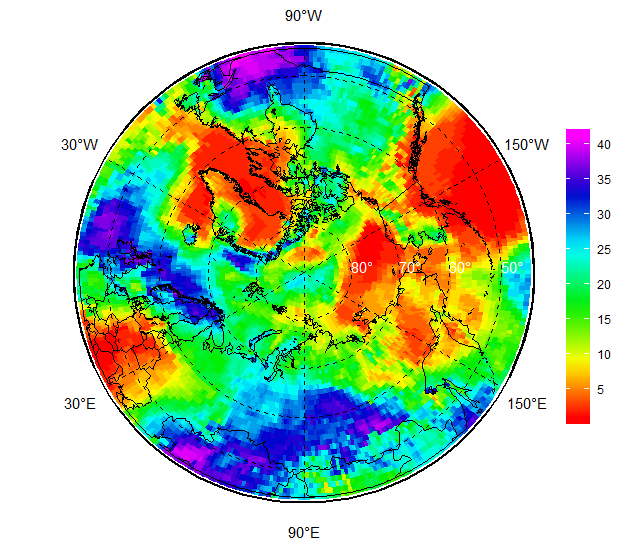 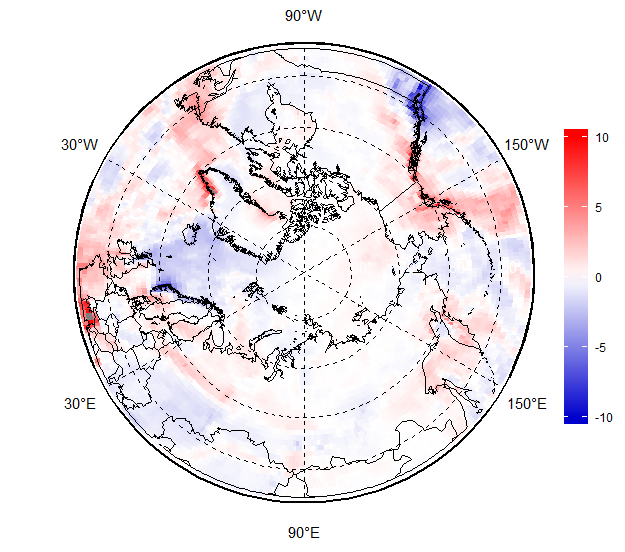 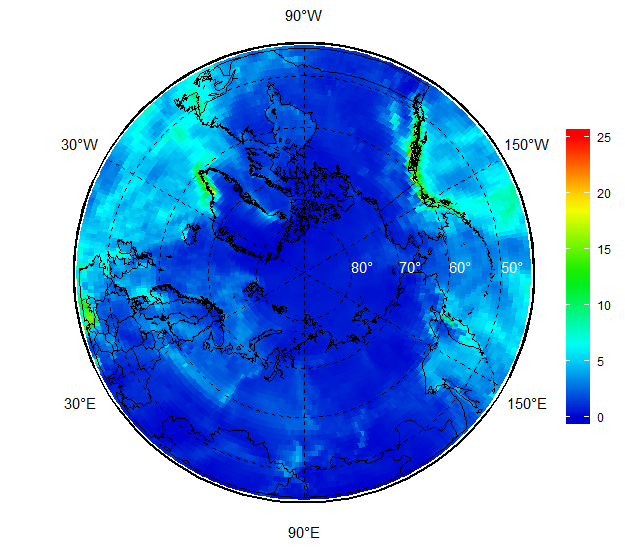 Nov 2019                  Anom 1981-2010            Anom 2000-2019
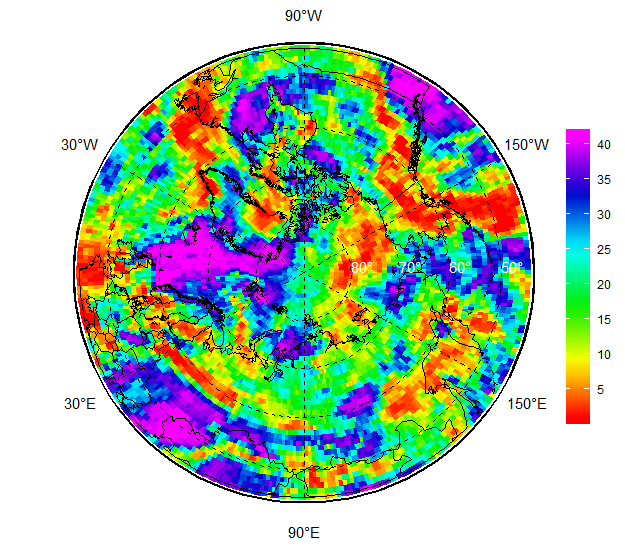 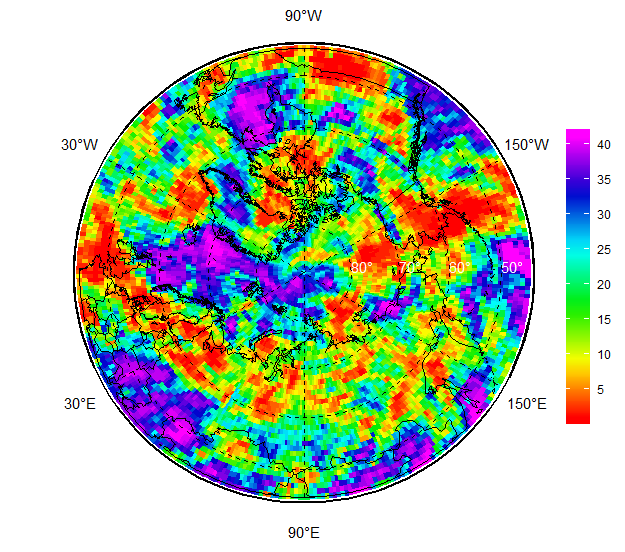 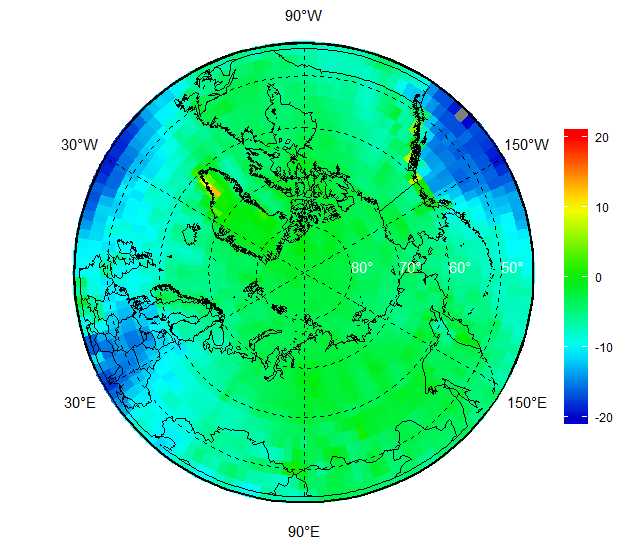 ERA5 – NCEP             Rank Nov’2019                    Rank SON 2019
5
Atmosphere: Wind gust ERA5
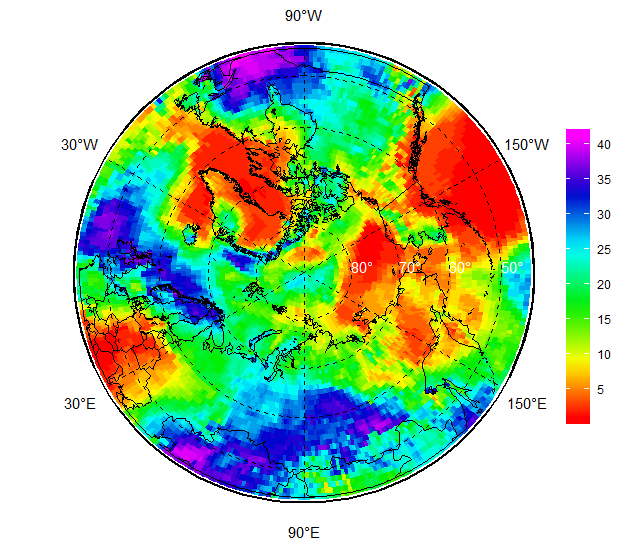 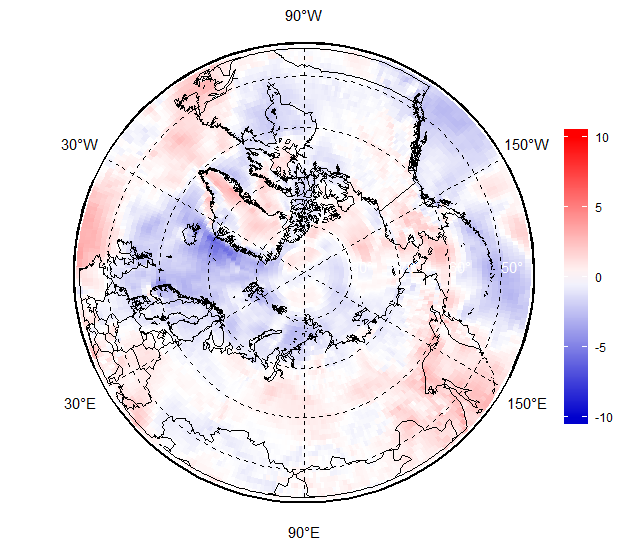 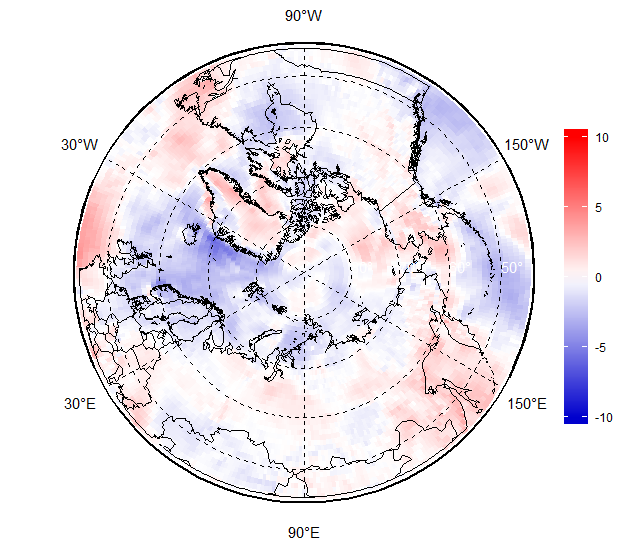 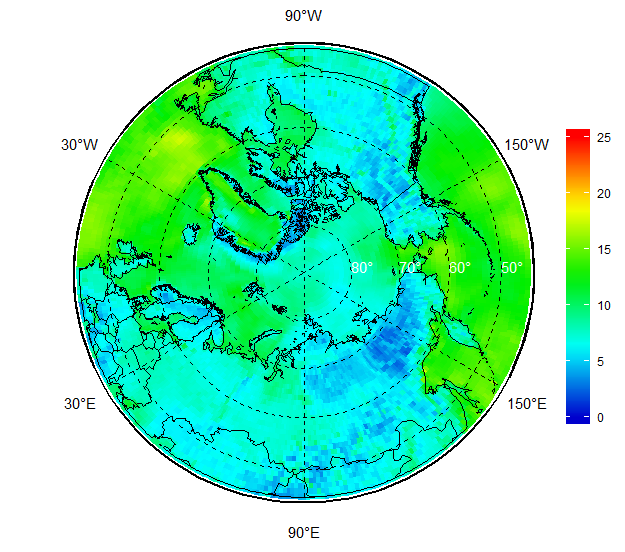 Nov 2019                  Anom 1981-2010                 Anom 2000-2019
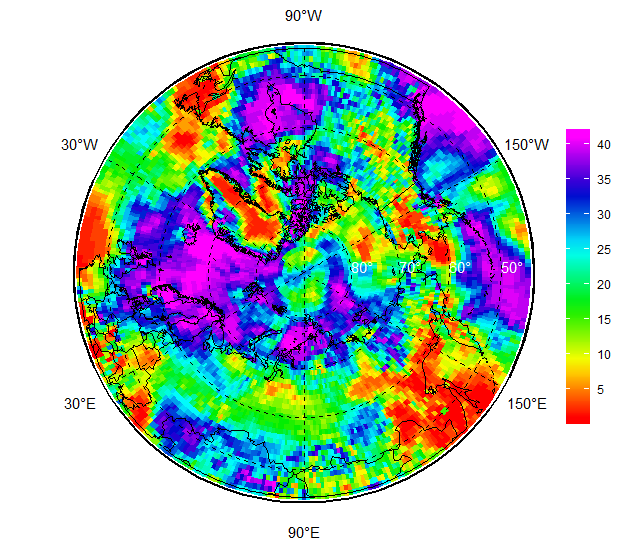 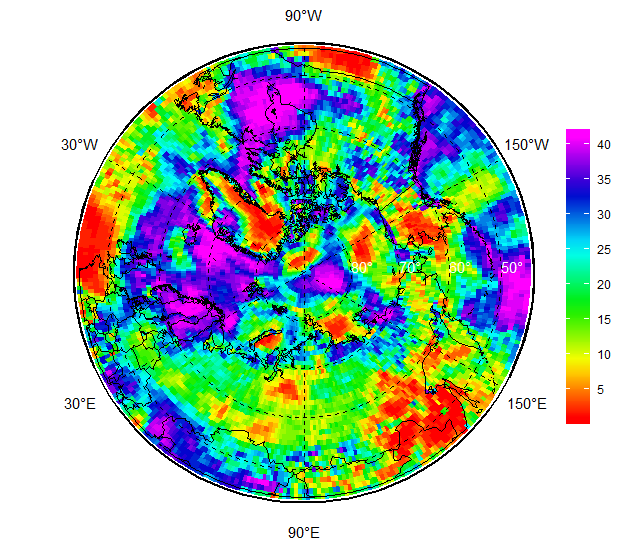 –                        Rank Nov’2019                    Rank SON 2019
6
Sea ice
Ice extent and area
Weekly ice extent and area for the major and all regions of the Arctic and Antarctic 
Ice conditions
Ice charting 
Stations: sea ice phenomena for selected stations from nat’l ice services
Ice thickness
Stations: maximum ice thickness by the end of freezing period for selected stations from nat’l ice services
Reanalysis: DMI, PIOMAS
7
Ice conditions: 17-21 Jan 2020
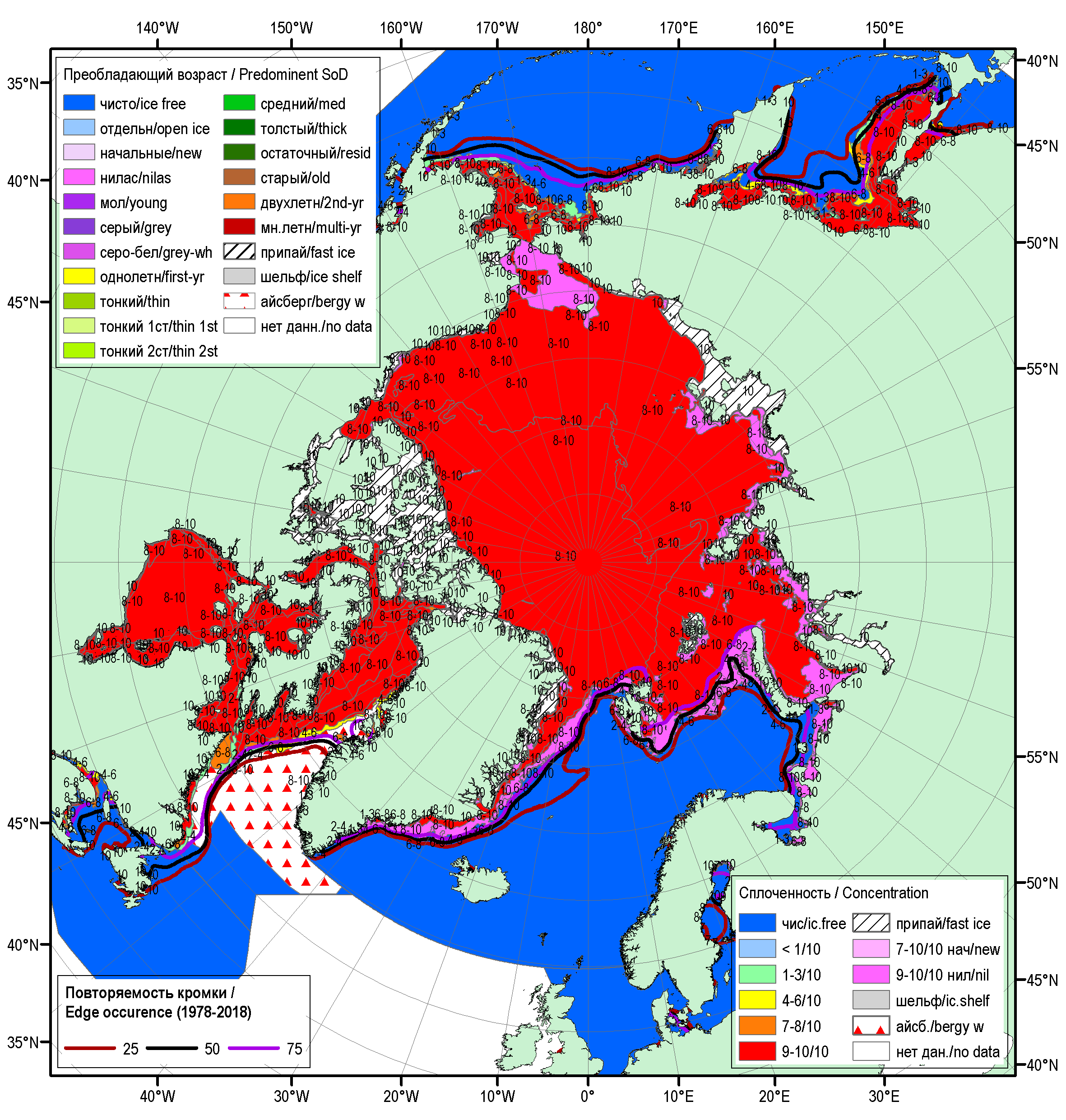 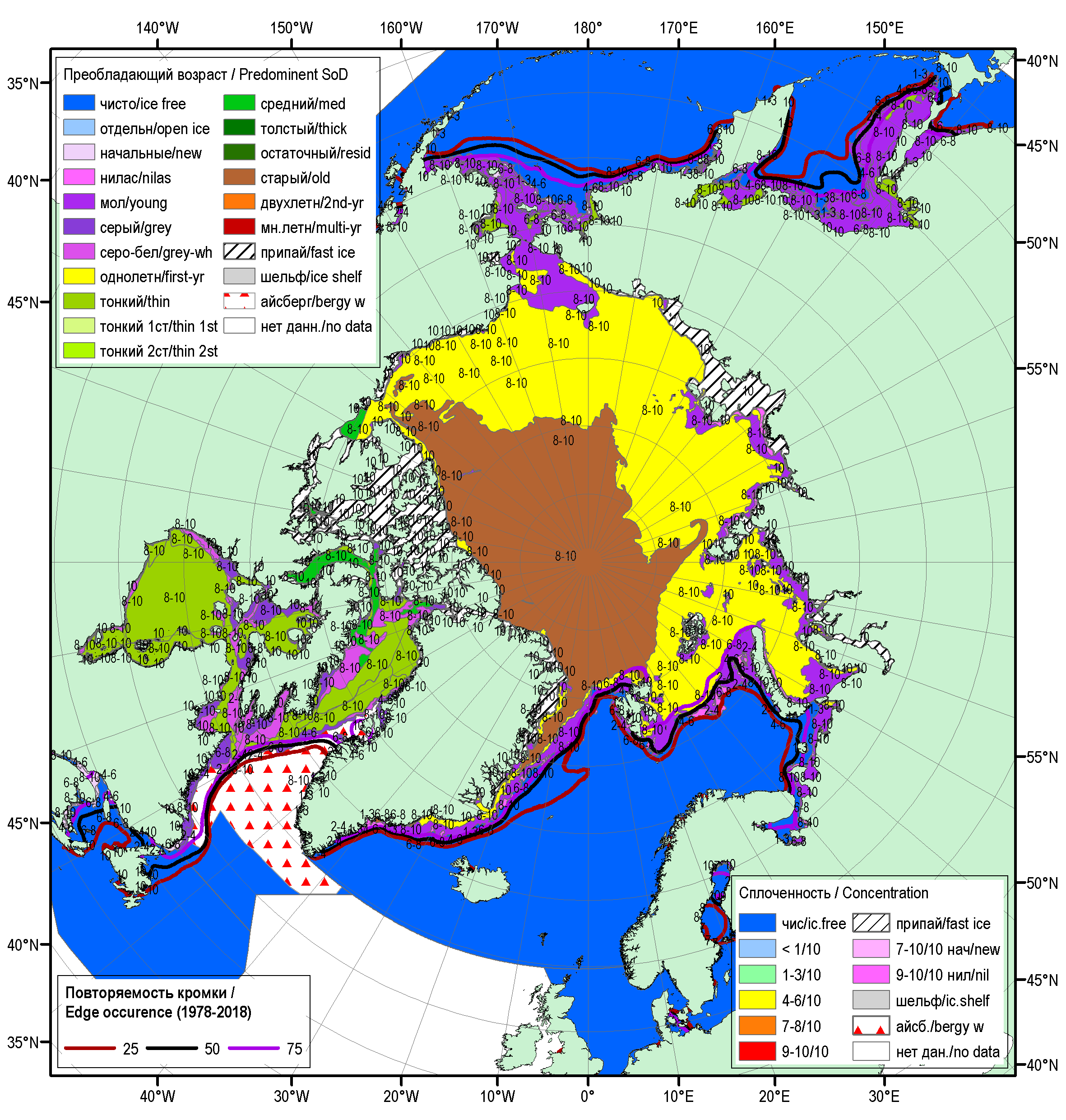 8
Sea ice: maximum ice thickness
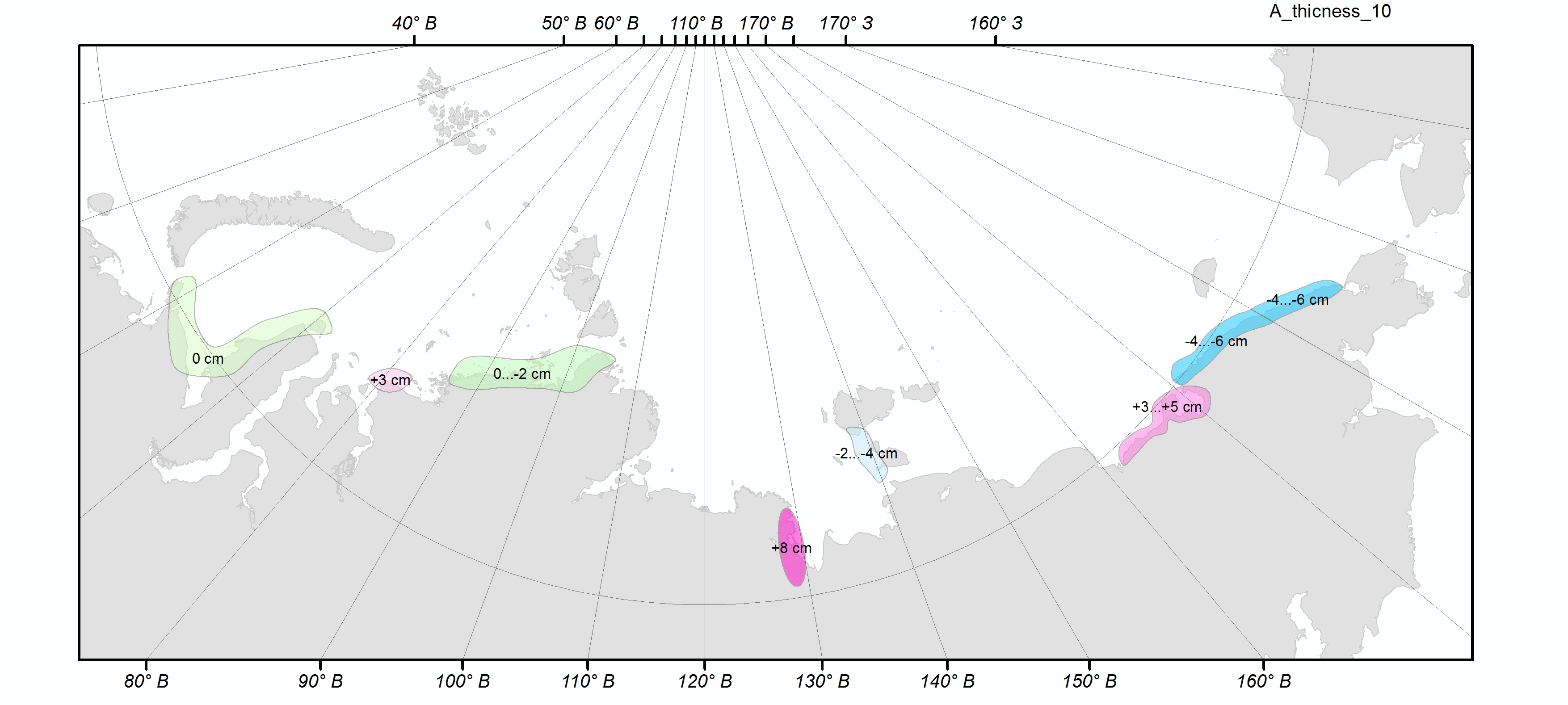 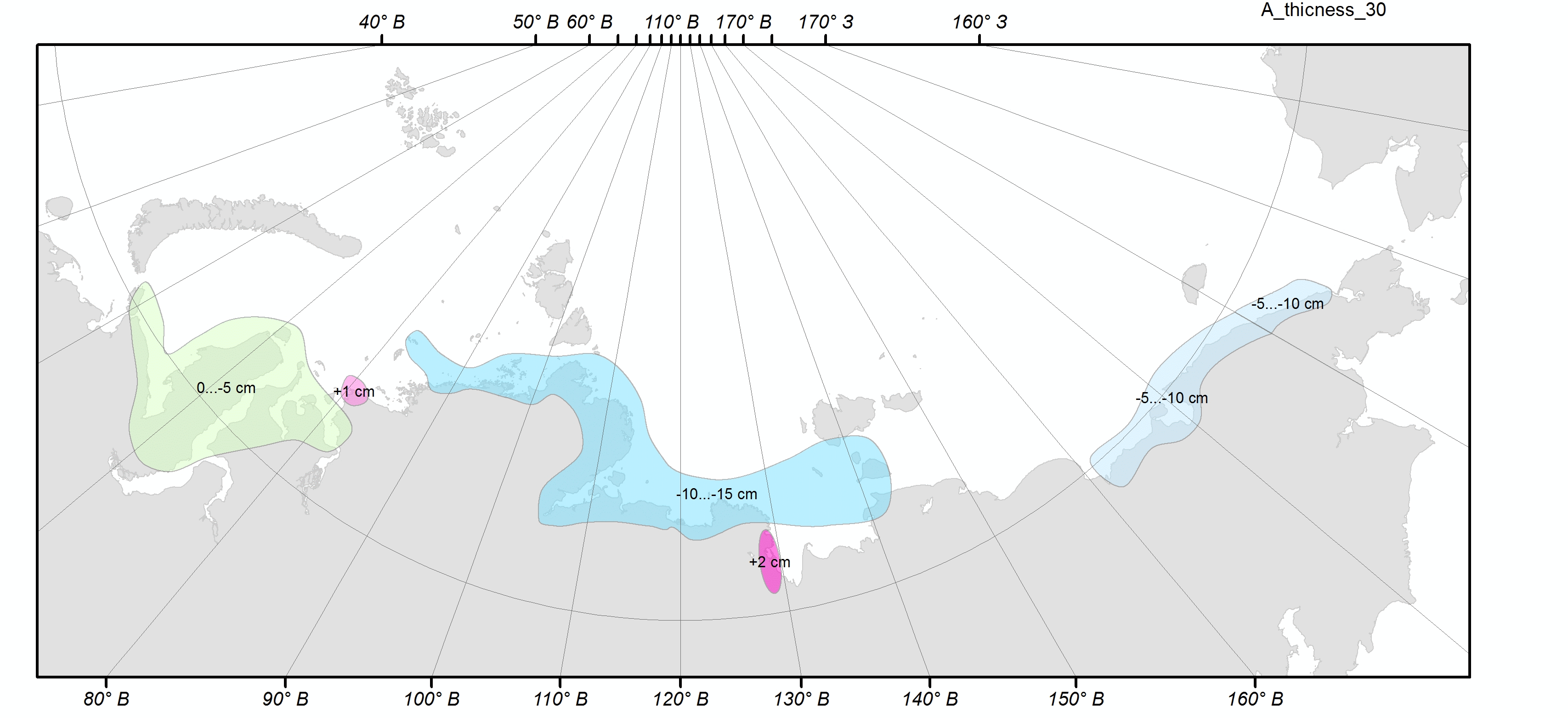 EuAsia anomaly in 2019 against 2009-2019
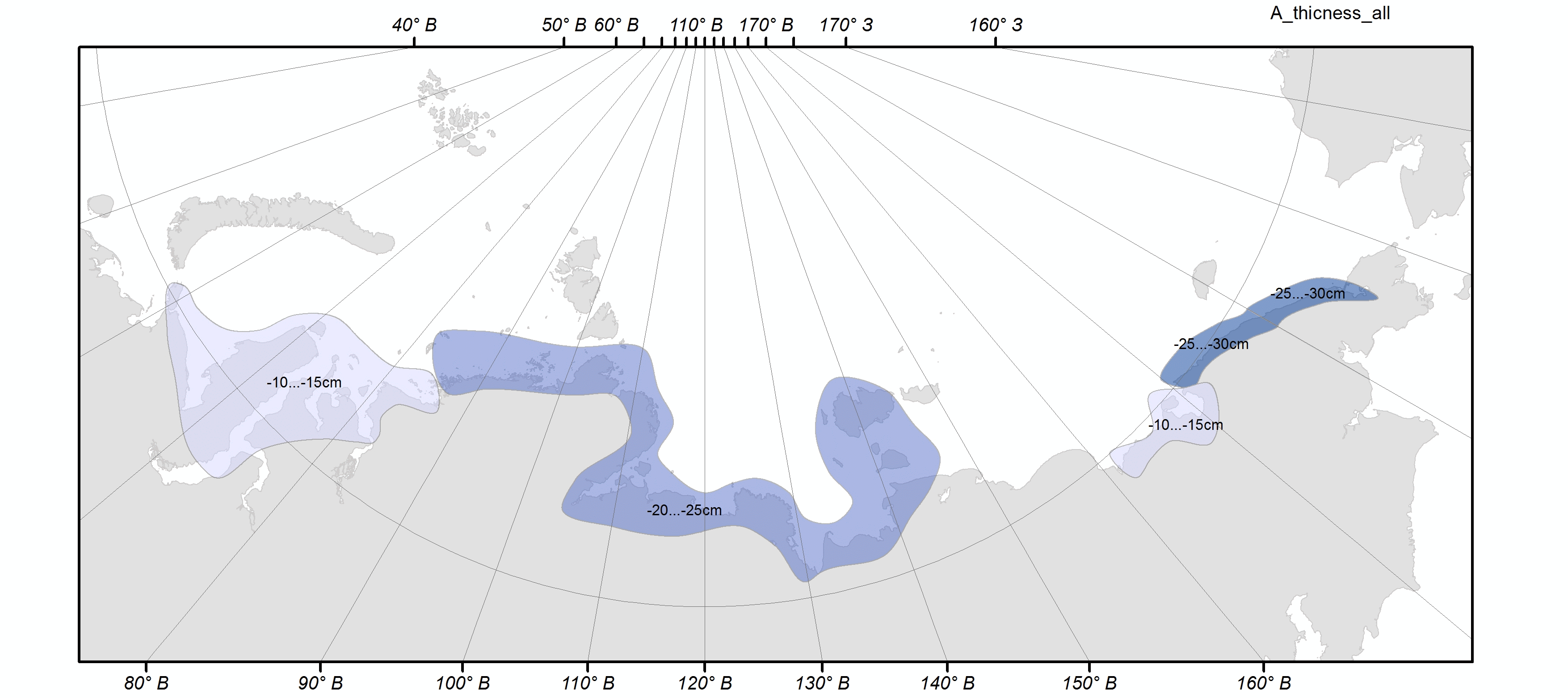 EuAsia anomaly in 2019 against 1990-2019
EuAsia anomaly in 2019 against  whole period
9
Sea ice: extent, area
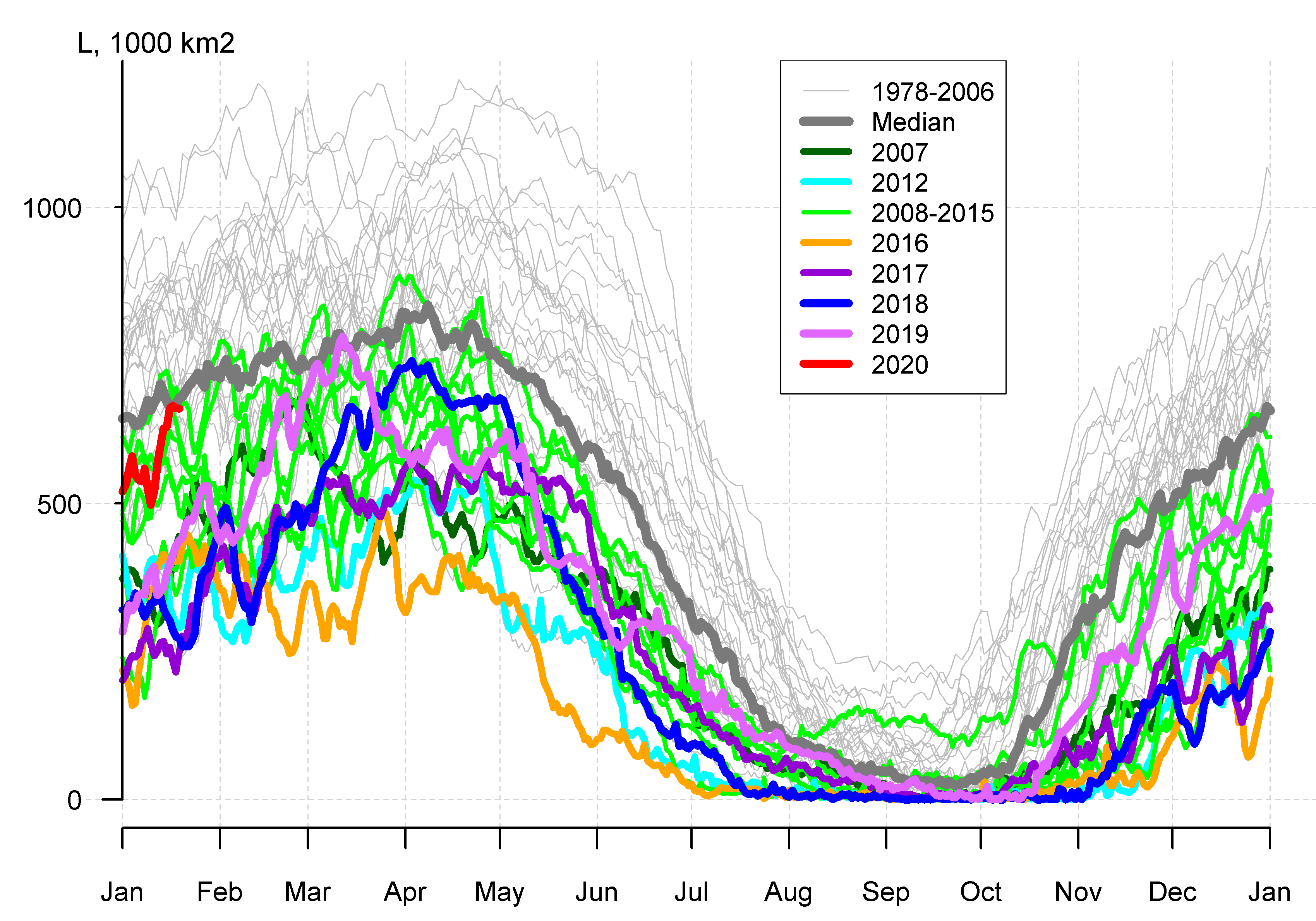 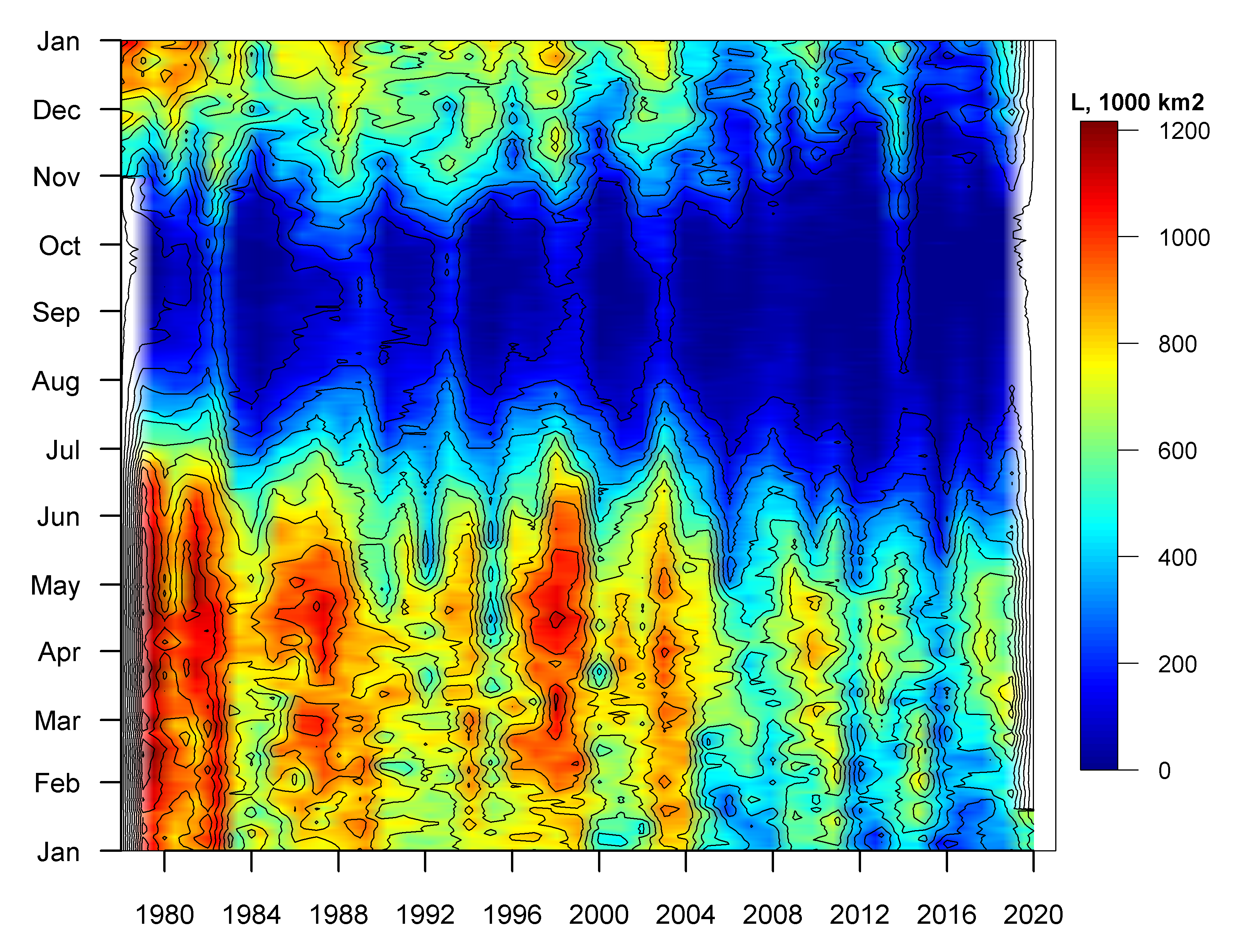 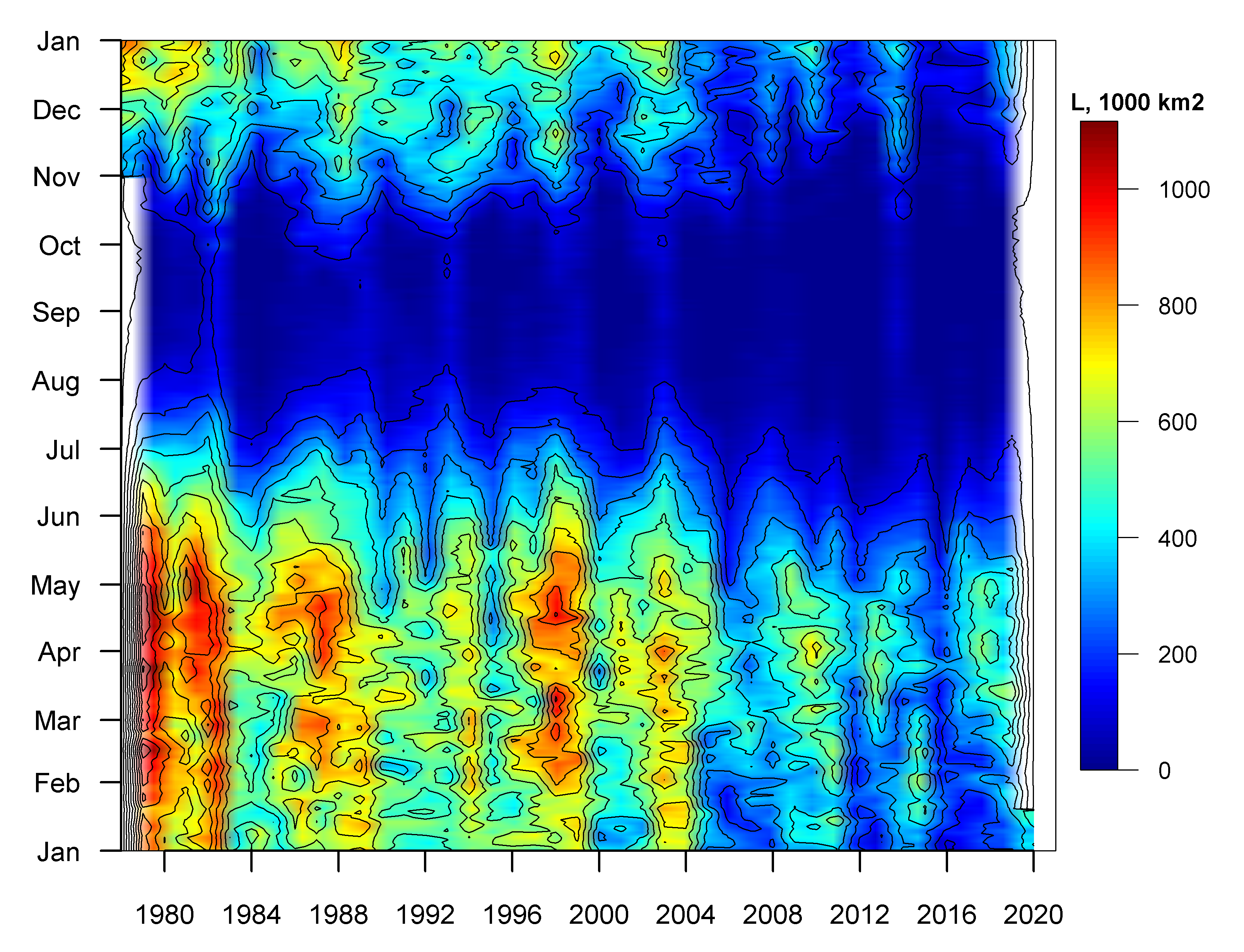 Barents sea, extent
Barents sea, extent
Barents sea, area
10
Snow
Snow height
Combined stations and satellites: SnowWatch
Reanalysis: ERA5
Snow extent
Combined stations and satellites: SnowWatch
Reanalysis: ERA5
Snow water equivalent
Combined stations and satellies: SnowWatch
Reanalysis: ERA5
11
Snow: height ERA5
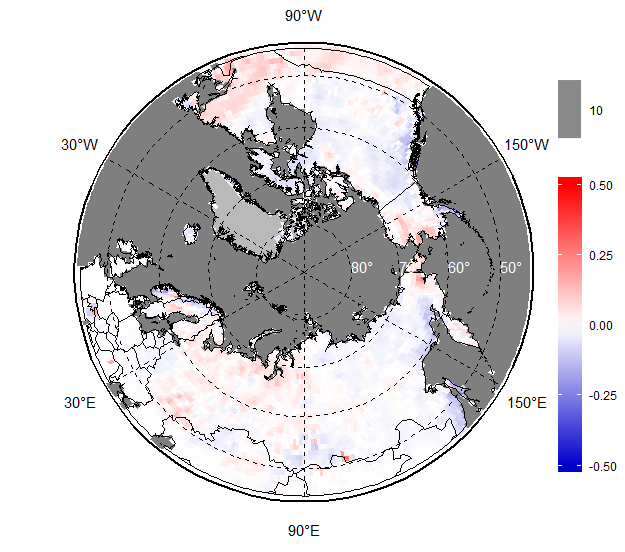 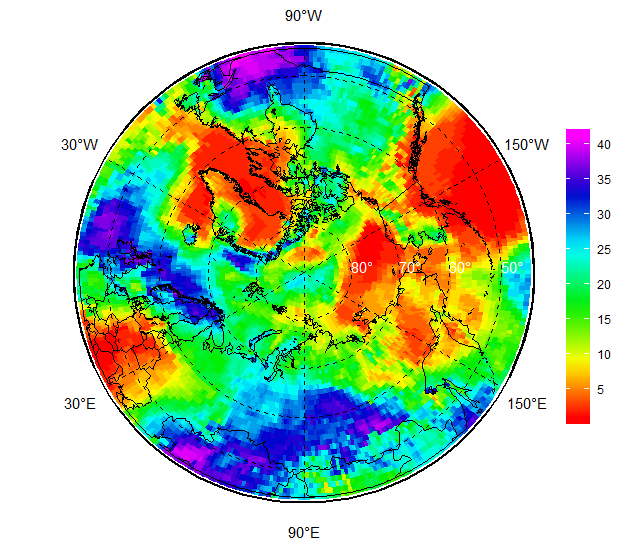 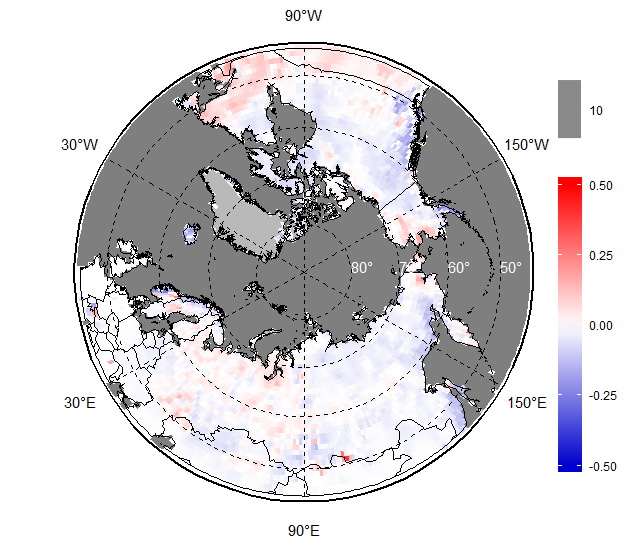 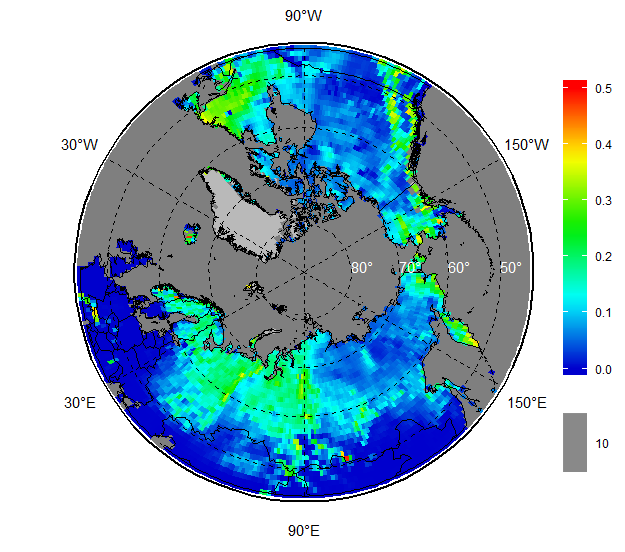 Mar 2019                  Anom 1981-2010                 Anom 2000-2019
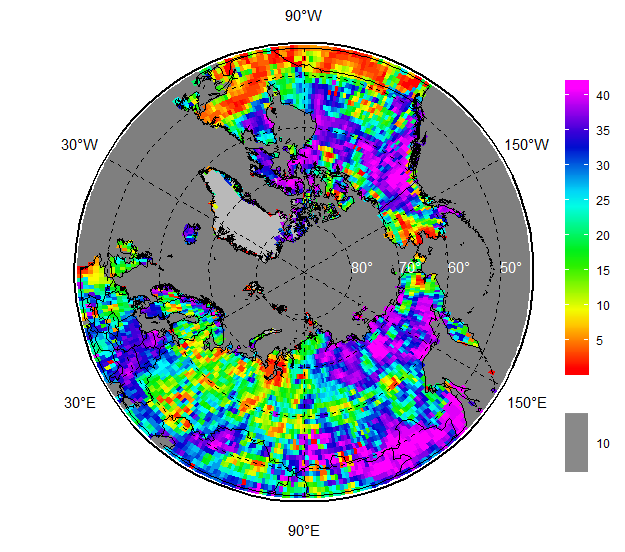 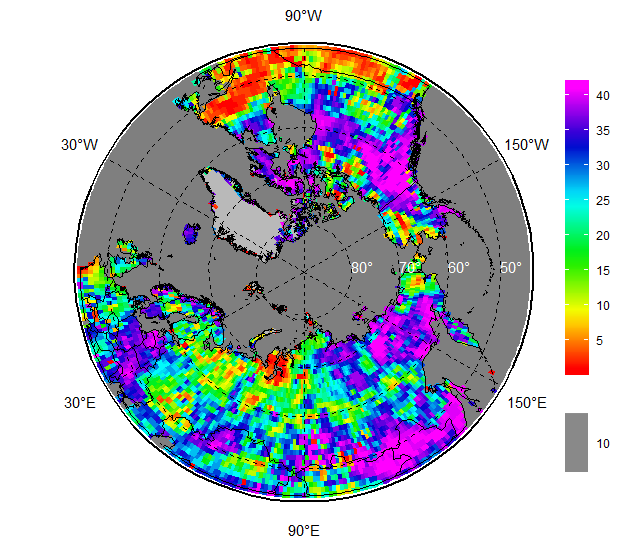 –                        Rank Mar’2019                    Rank MAM 2019
12
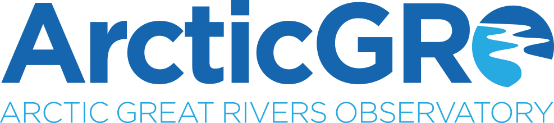 Rivers
Discharge
Stations (and analysis): ArcticGRO (Arctic Great Rivers Observatory)
Reanalysis: ERA5
Surface runoff
Reanalysis: ERA5
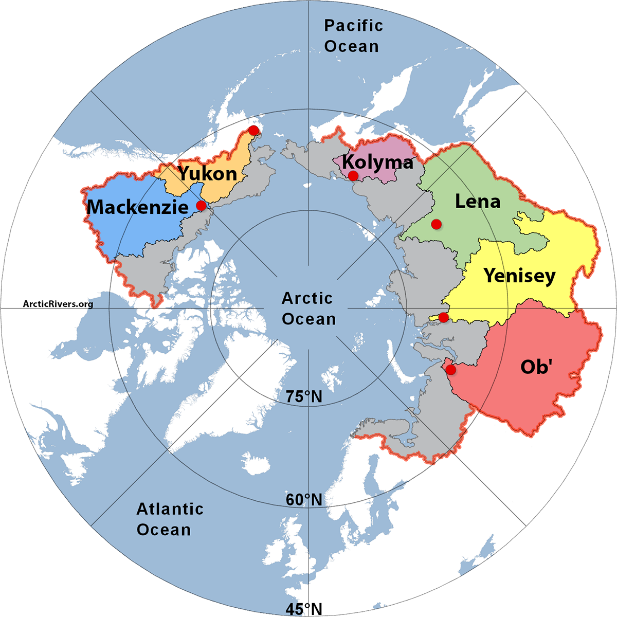 River basins with discharge values available from ArcticGRO
13
River: surface run-off ERA5
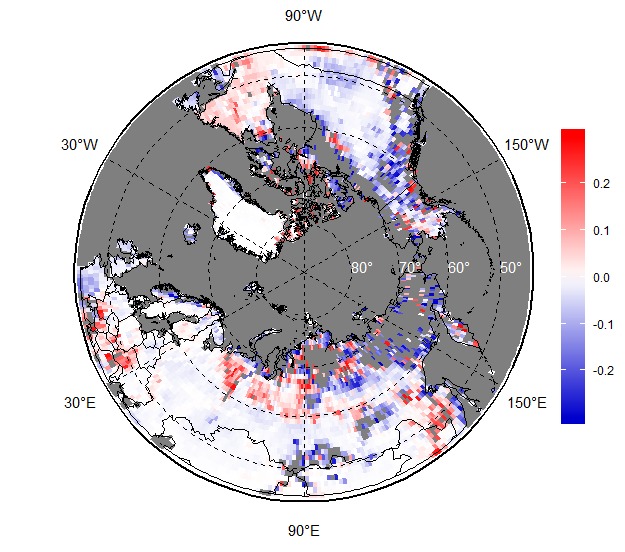 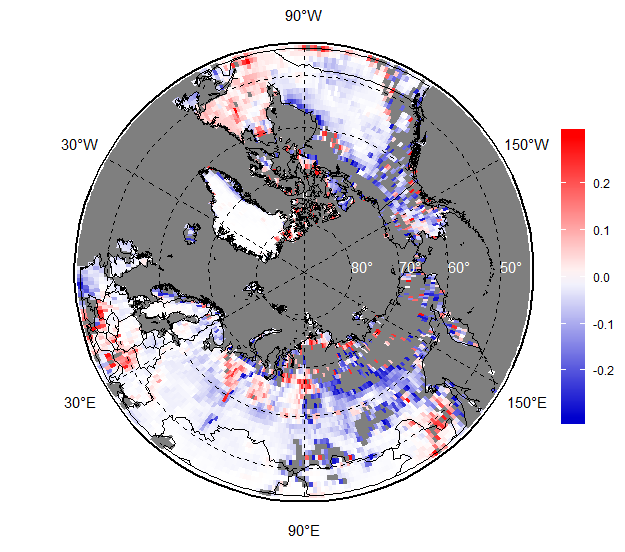 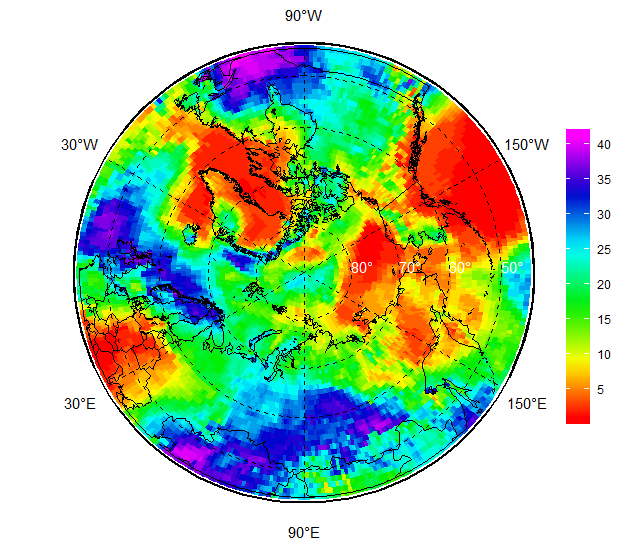 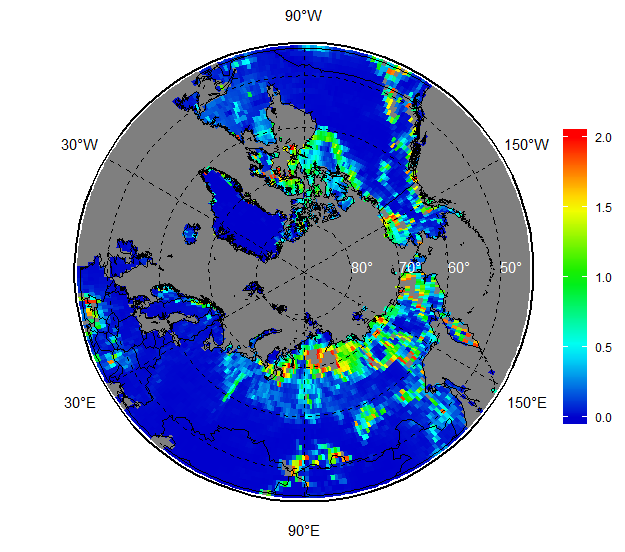 May 2019                  Anom 1981-2010                 Anom 2000-2019
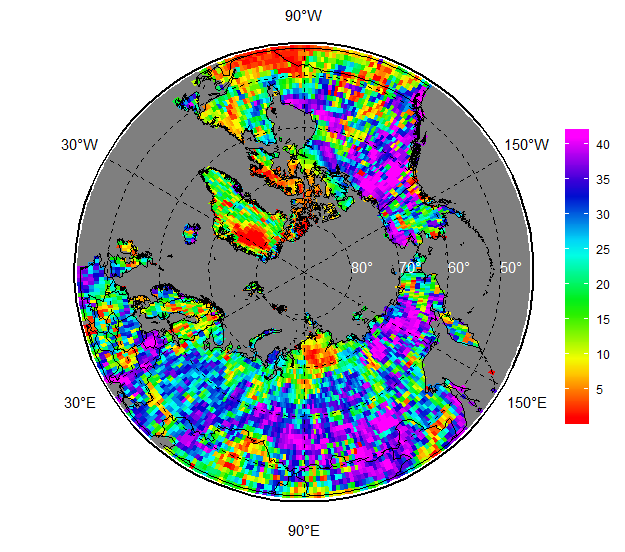 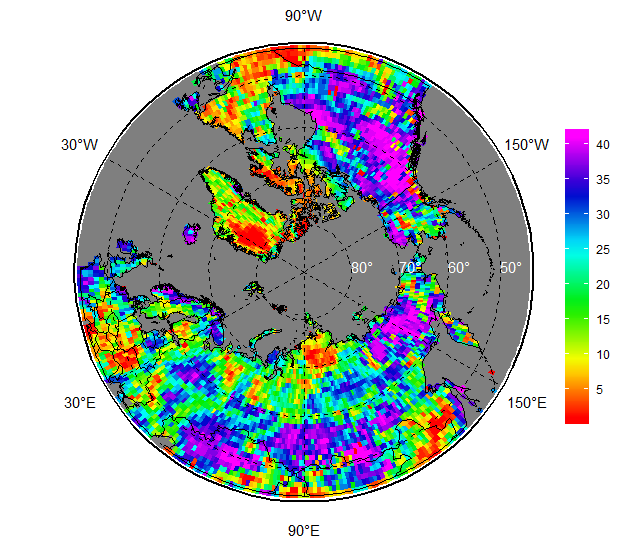 –                        Rank May’2019                  Rank MAM 2019
14
Ocean
Waves (wind and swell height)
Reanalysis: ERA5 
Sea surface temperature
Reanalysis: ERA5
 Heat capacity (20, 50, 100 meters etc)
Reanalysis: MERCATOR analysis
15
Ocean: wind+swell height ERA5
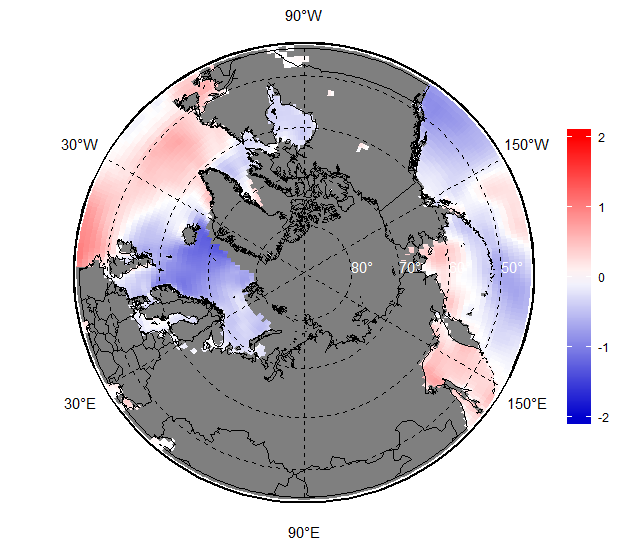 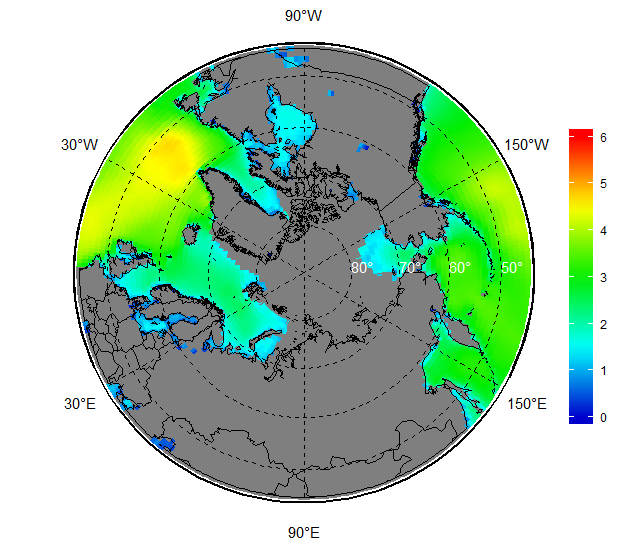 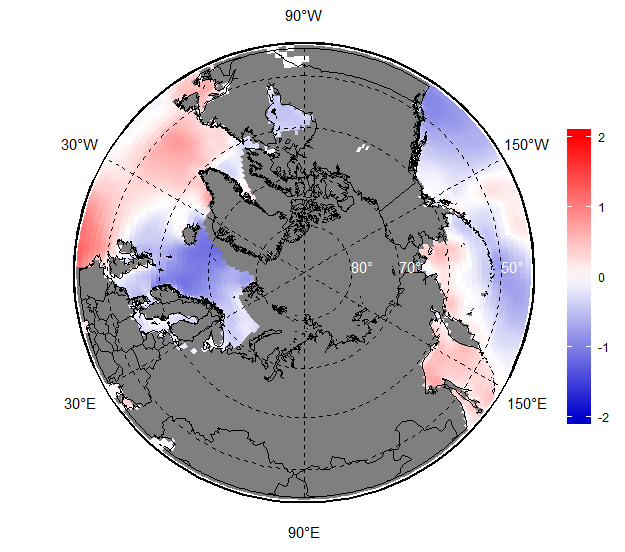 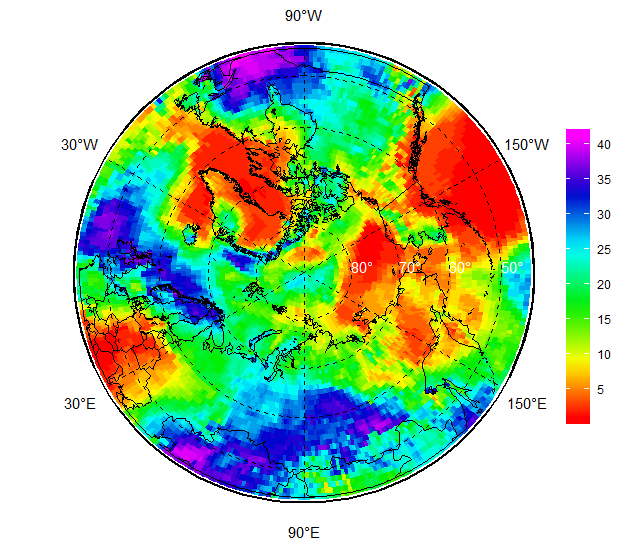 Nov 2019                  Anom 1981-2010                 Anom 2000-2019
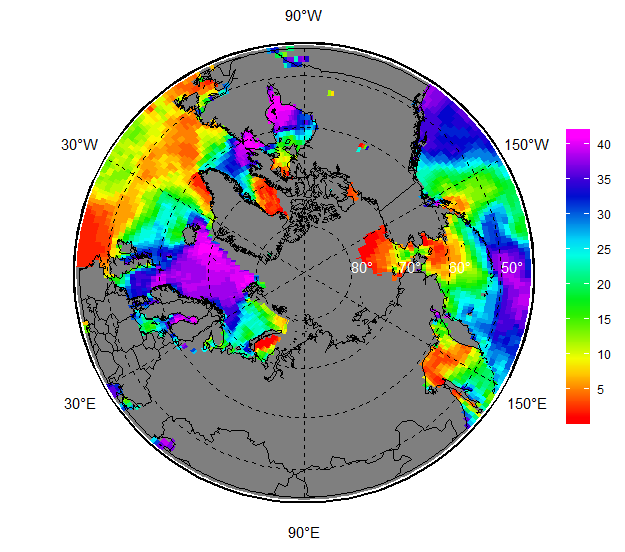 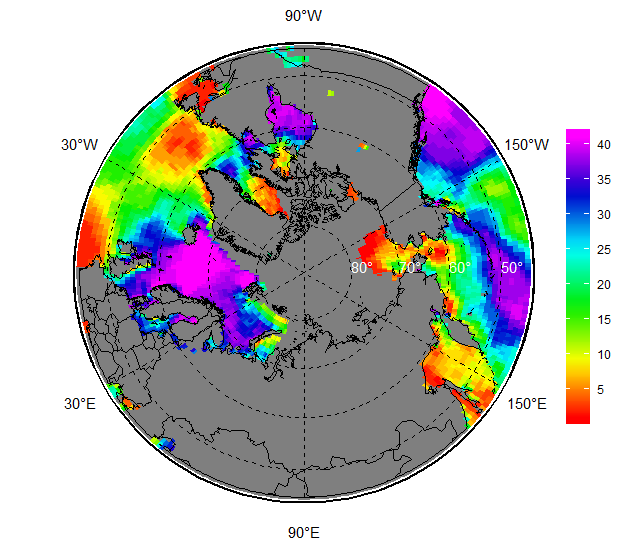 –                        Rank Nov’2019                    Rank SON 2019
16
Ocean: SST ERA5
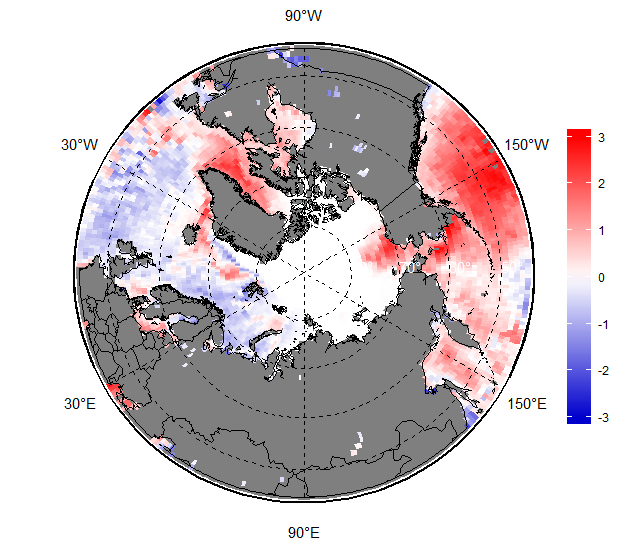 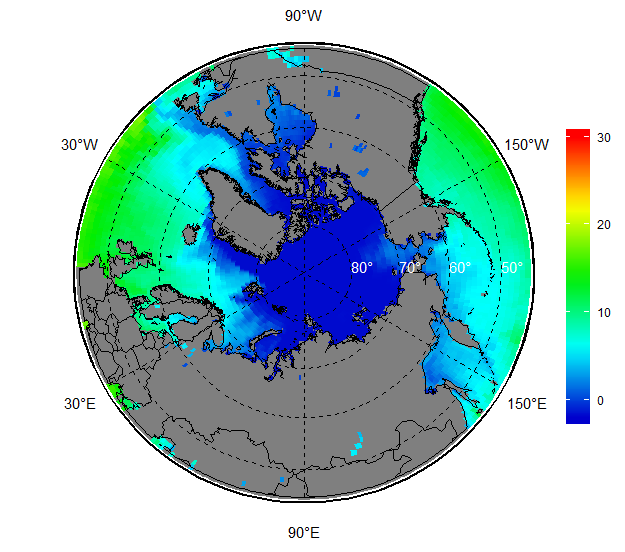 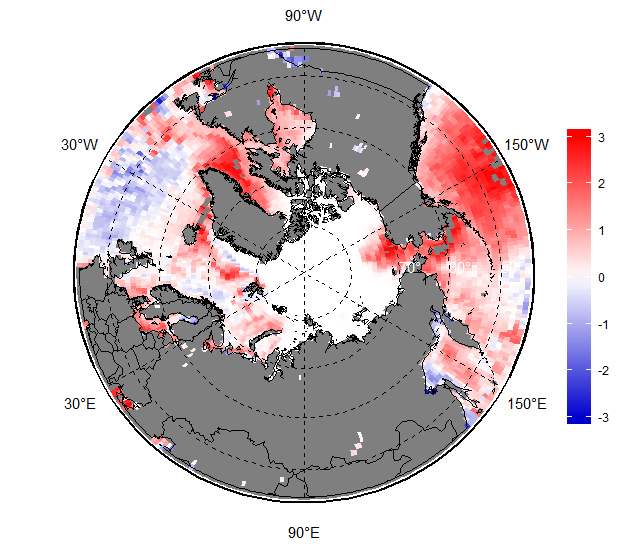 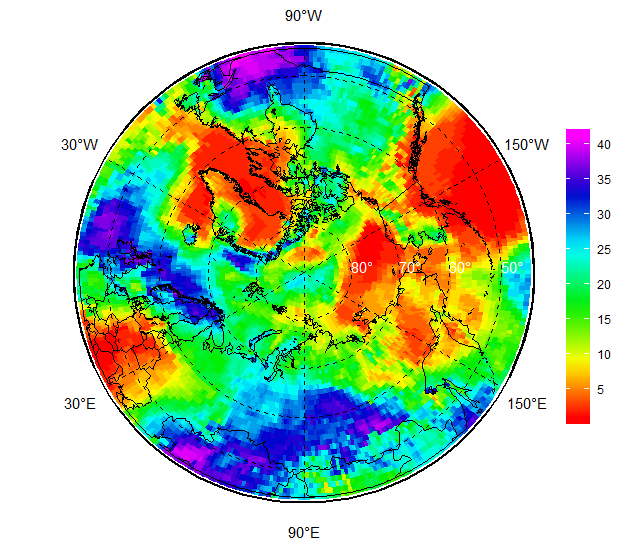 Nov 2019                  Anom 1981-2010                 Anom 2000-2019
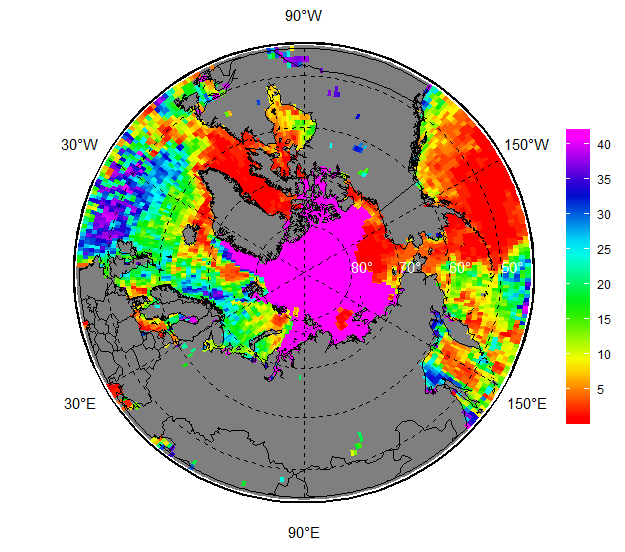 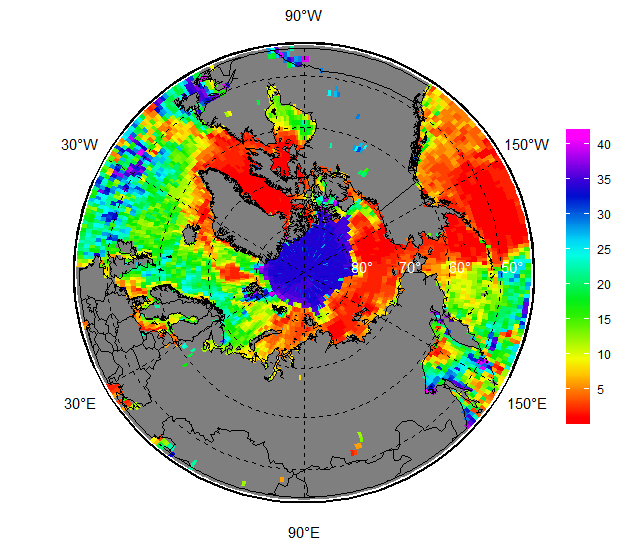 –                          Rank Nov’2019                  Rank SON 2019
17
Ocean: heat content upper 20 m, MERCATOR
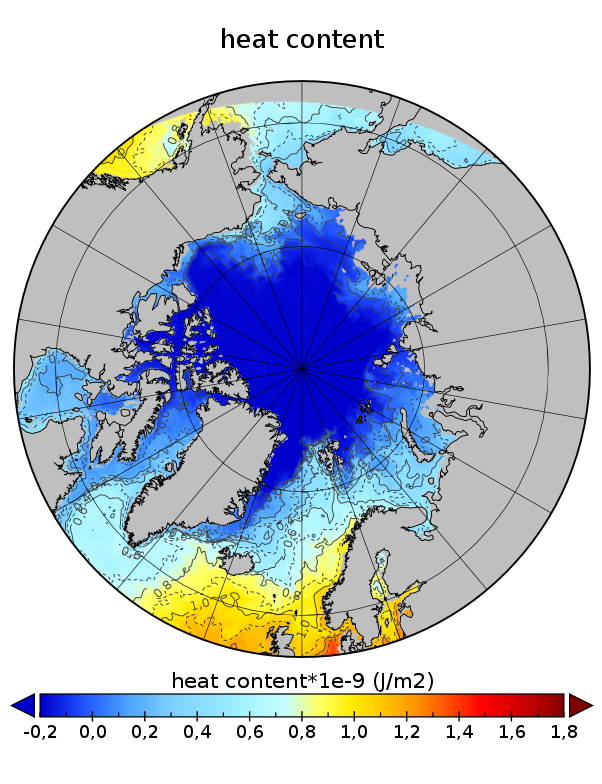 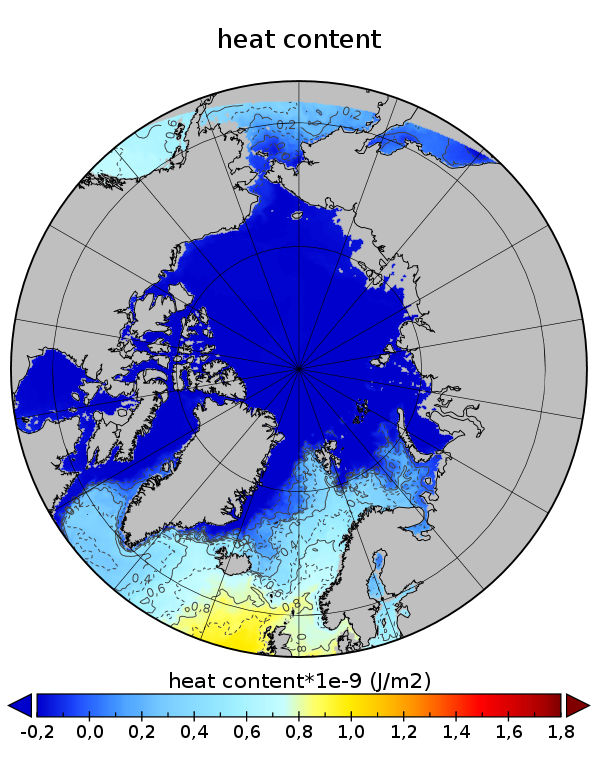 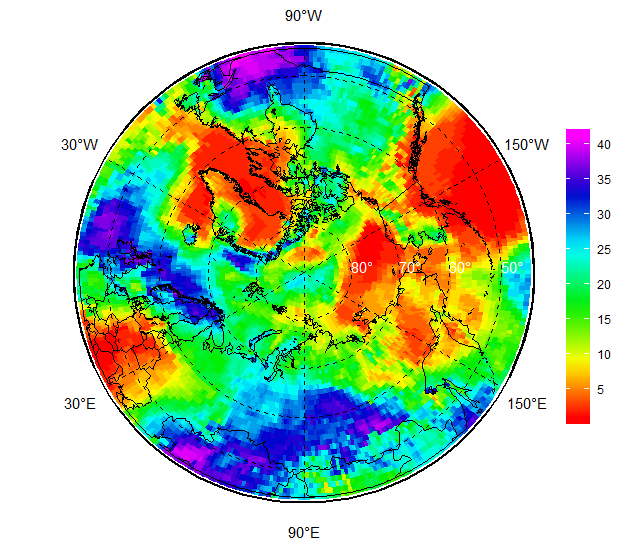 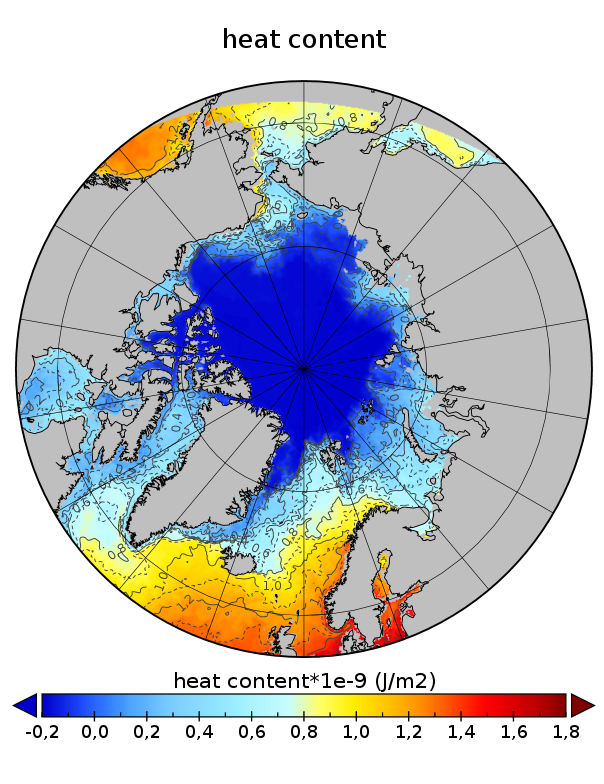 May 2019                       Aug 2019                           Oct 2019
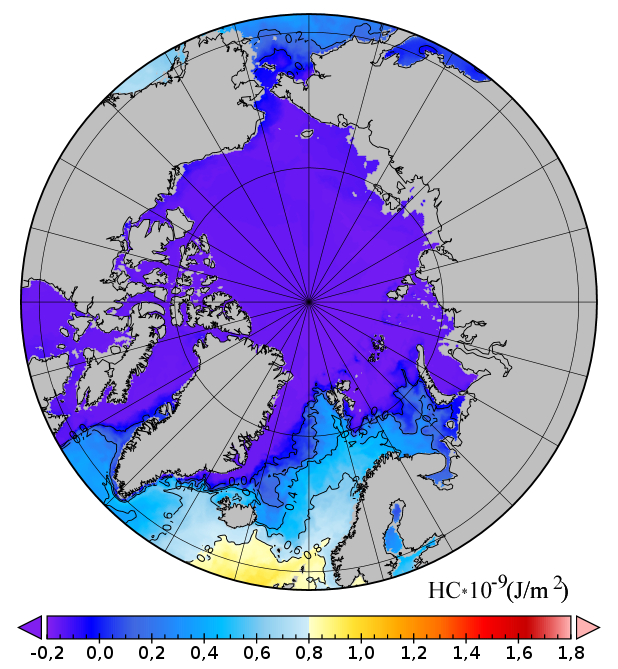 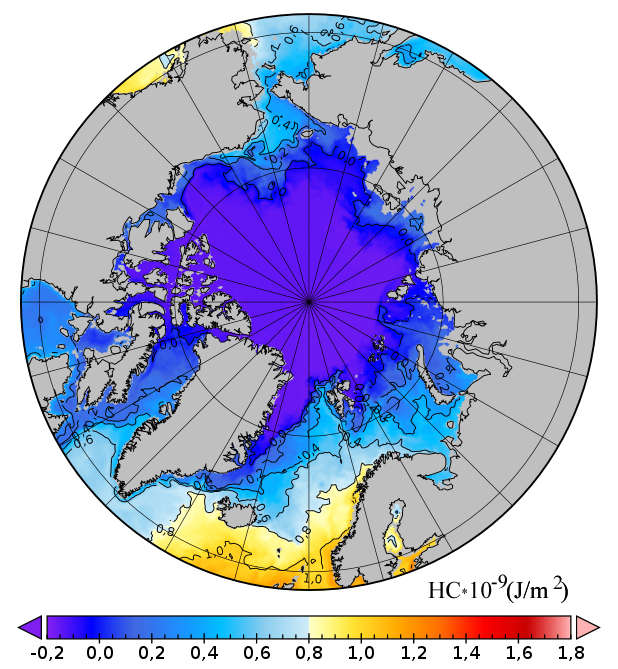 May, diff 2019 - 2004                                   Oct, diff  2019 - 2004
18
Permafrost
Active layer depth (ALD)
Stations: CALM 
Soil temperature by single layers
Reanalysis: ERA5
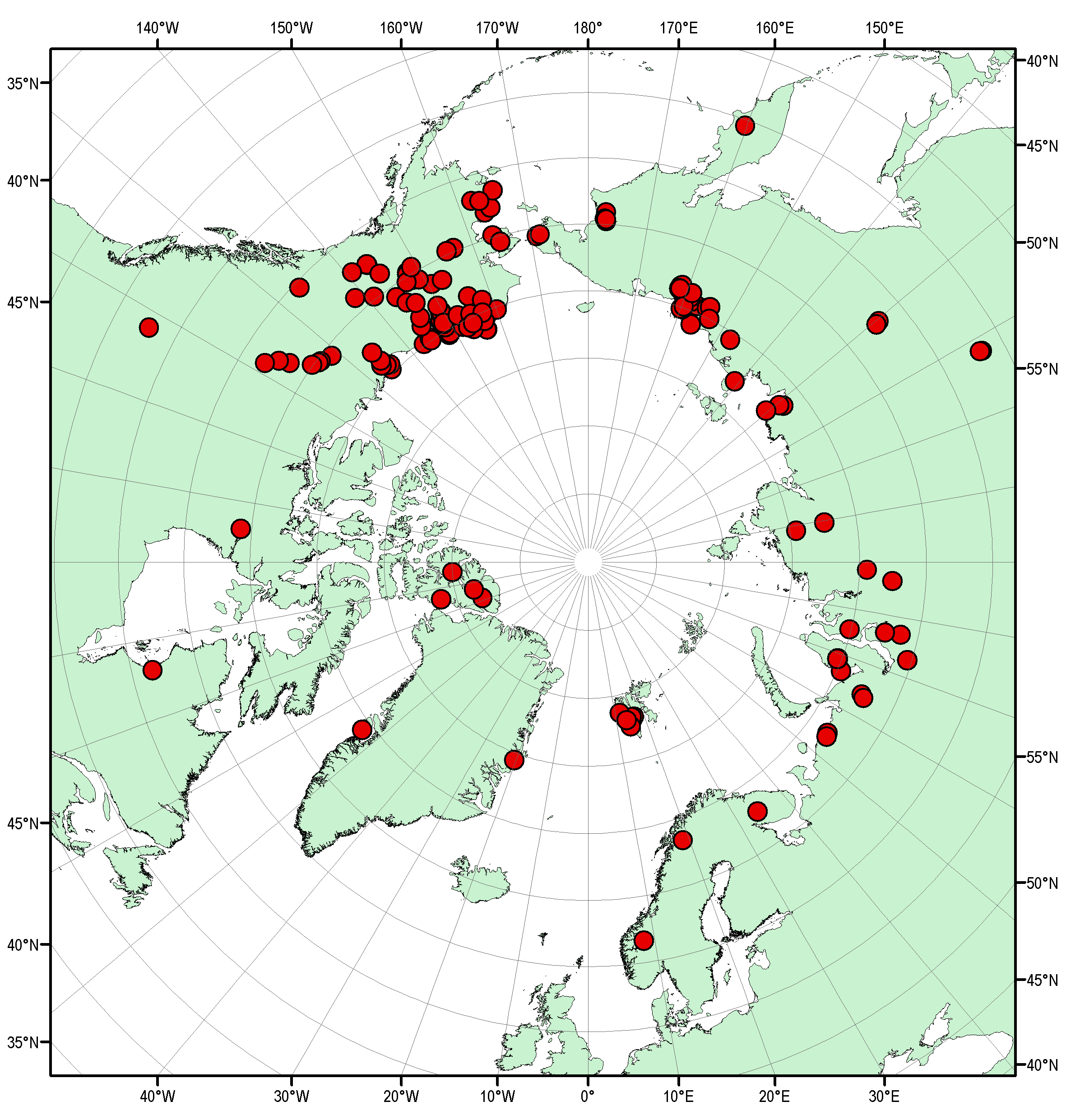 Positions of 
CALM network
2019
19
Questions to be answered
Stations and in-situ data
Ensure the quality checked data is panarctic (e.g. not for Eurasia or Canada only) and timely for all kinds of observations, e.g. 
surface obs become available with delay of ~1 week for the last full month from NOAA but several weeks from Roshydomet Obninsk, does additional QC is significant for ArcRCC summaries ? 
Availability and timeliness of coastal obs  is still a problem
CALM and ArcticGRO look to provide timely obs now but the snow obs timeliness is unclear 
Reanalysis: 
Cooperate with communities making validation (e.g. YOPP projects) so that we may know to what extent we may trust the variables
Choose the best from the point of accuracy, resolution, variables, timeliness, e.g. ERA5 could be the most modern for surface and pressure levels but delay is currently  close to 4 weeks (for analysis) opposite to NCEP-NCAR (several days)
What are applications for the growing set of variables ?
Reference periods
At the moment different for different variables
License, umbrella, terms of use
20